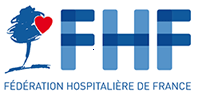 TROPHEES DE LA QUALITEET DE LA SECURITE DES SOINS
Consultation post réanimation 

Docteur Kowalski Benjamin
Madame Klusek Elisa 
Centre hospitalier de Douai
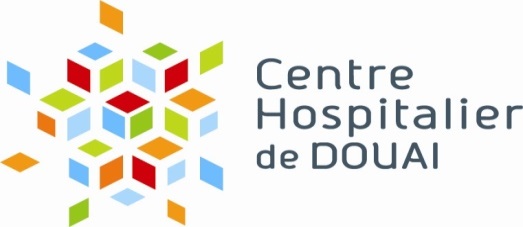 Contexte
Lieu de survie 
Risque de décès 
Impact du séjour en réanimation 
Patient et sa famille 
Conséquences physiques
Conséquences psychologiques 
Altération de la qualité de vie
Objectifs pour le patient
- Atténuer le syndrome de stress post traumatique en prenant en      charge les symptômes psychologiques, physiques et sociaux persistants
 
- Expliquer ou réexpliquer aux patients les soins apportés et les techniques invasives
 
- Programmer des examens paracliniques
 
- Orienter les patients vers des spécialistes si besoin
Objectifs pour la famille
-Répondre aux questions des patients et de leurs familles sur le vécu réel et le ressenti du séjour en réanimation

- Dépister un syndrome de stress post traumatique
Pour l’établissement et l’équipe soignante
- Optimiser la qualité des soins et suivi de soins divers (post transfusionnel, BMR….) 
 
- Créer un réseau de soins autour de la réanimation
 
- Contribuer à la continuité des soins et au suivi du patient
 
- Retours d’expérience et évaluation des pratiques professionnelles
 
- Mieux comprendre les exigences de la Conférence de consensus « Mieux vivre en réanimation » 
 
- Optimiser la prise en charge des futurs patients
 
- Motivation des équipes à la vision de la concrétisation du travail
Calendrier
Rédaction du déroulement de la consultation infirmier/médecin et présentation du projet à l’ensemble 
      de l’équipe soignante avec listing des infirmier(e)s volontaires (fait en Janvier 2013)

Information des différents médecins spécialistes afin de créer un réseau de médecins référents en cas de pathologie physique ou psychologique détectée en consultation post réanimation (fait en Février 2013) 
 
Validation en comité médical d’établissement (fait en mai 2013)
 
Validation avec  le cadre responsable des consultations de la plage horaire et de la disponibilité d’un bureau : les vendredis de 14h à 18h hors vacances scolaires (fait en juillet 2013)
 
Création d’une unité fonctionnelle par le Département d’informatique et médical (fait en juillet 2013)
 
Création de l’agenda informatisé de rendez-vous et information aux secrétaires de réanimation (fait en août 2013)

Modification de notre plaquette de service par le service communication du CH (fait en sept 2013)
  
Validation des horaires des infirmier(e)s  par la Commission des Horaires (fait fin 2013)
 
Premiers rendez-vous fixés (Février 2014)
Avant la consultation (CPR)
Convocation donnée au patient à la sortie de réanimation 
Courrier de rappel envoyé aux patients 1 mois avant la consultation avec questionnaires : 

-De Qualité de vie (World Health Quality of life Bref 26 )
-De Stress post traumatique ( Post traumatic score scale 10 ) 
-D’ Anxiété et dépression ( Hospital Anxiety and Depression Scale)
Pendant la CPR ( médecin / IDE)
Parcours depuis la sortie du service et depuis le retour au domicile

Plaintes persistantes 

 Récupération  les questionnaires remplis à domicile sur leurs signes anxio-dépressifs et leur qualité de vie actuelle. 

Souvenirs du séjour en réanimation (bruit, lumière, douleur, soins divers, techniques invasives) et réponse aux questions du patient et de sa famille.

Examen du patient

Prescription d’examens complémentaires, si besoin

Orientation  vers un médecin spécialiste en cas de particularité.

Programmation d’une nouvelle consultation post réanimation, si nécessaire.
 
 Courrier de consultation  envoyé au(x) médecin(s) traitant(s)et au(x) spécialiste(s) prenant 
      en charge une complication physique ou psychologique détectée en consultation

Débriefings avec les équipes
Evaluation
De février 2014 à décembre 2014 : 46 consultations 

Pour l’année 2015 : 41 consultations sur 53 patients convoqués
Complications détectées
PSYCHOLOGIQUE 
Syndrome dépressif (1)
Syndrome stress post traumatique ( 6)
Anxiété post réa(6) 

SOCIALE 
Evaluation gériatrique(1)
Evaluation sociale  (3)
PHYSIQUE 
Denutrition (3) 
Déconditionnement (6)
Dysfonction sexuelle (1)
Dysphonie(7) 
Neuropathie ( 7)
HTA (1)
Douleur rhumatologique(1) 
Dermato(1) 
Douleurs chroniques (4) 
Pb respiratoire  ( 3 ) 
Pb urologique (1)
Axes d’amélioration mis en place lors des débriffings
Pour lutter contre les lumières agressives et l’angoisse du noir la nuit: 
	Eclairage plafonnier adouci et installation de veilleuses.
Pour lutter contre la désorientation au réveil: 
	Horloges installées devant les lits et date écrite 	quotidiennement, plafonds des chambres décorés, sollicitation 	des familles pour ramener photos, dessins…
Pour optimiser le sommeil: 
	Diminution du volume des alarmes en chambre, espacement 	des tours de surveillance et scope en veille ( sur prescription 	médicale).
Pour redonner le moral et l’envie de se battre: 
	Promenades thérapeutiques ( 17 en 2014), soins de socio 	esthétique ( 25 en 2014), élargissement des horaires de visite 
	(de 3h à 5h /j).
Conclusion
Conséquences de la réanimation 
Nécessité de dépistage 
Bénéfice patient /famille/soignants
Collaboration inter-spécialité 
Collaboration IDE/médecin 
Nombreuses complications détectées 
Amélioration(s) possible(s) dans le service